Hubungan Media Massa dan Masyarakat
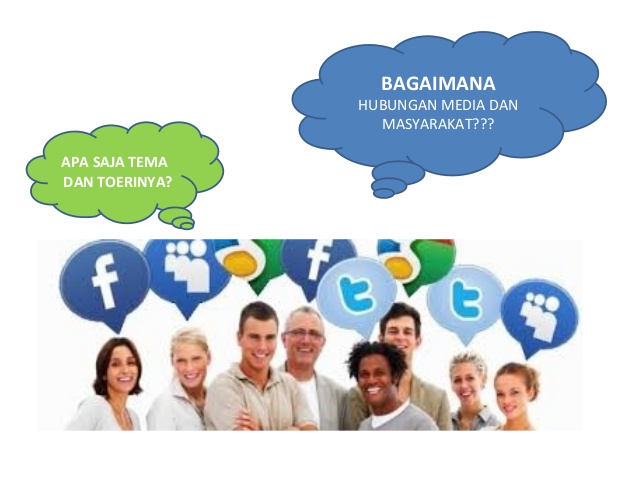 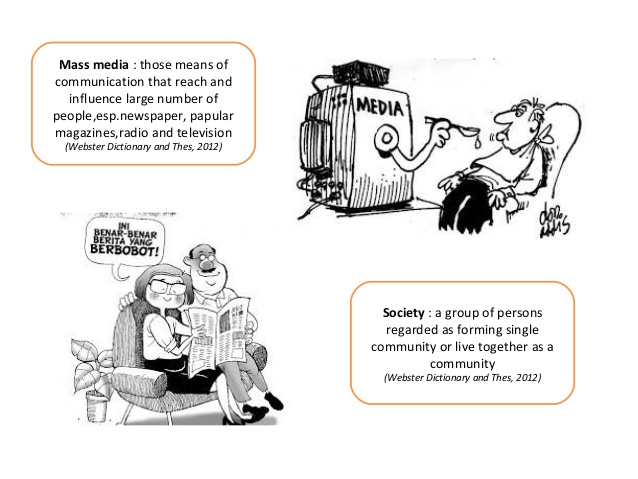 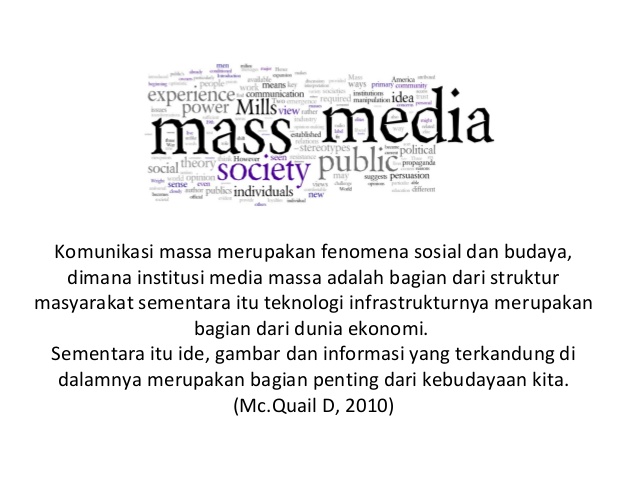 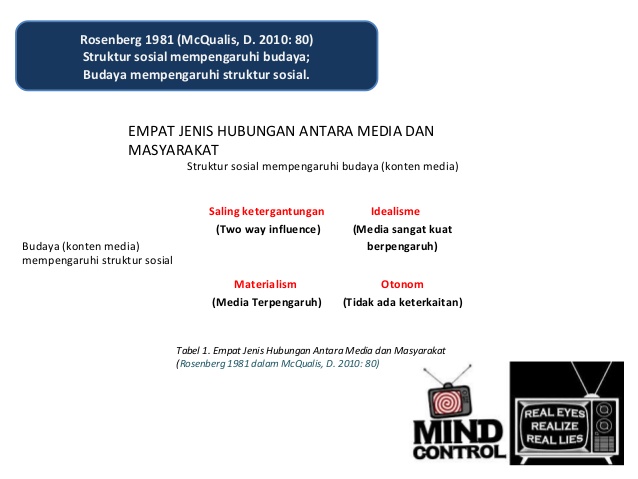 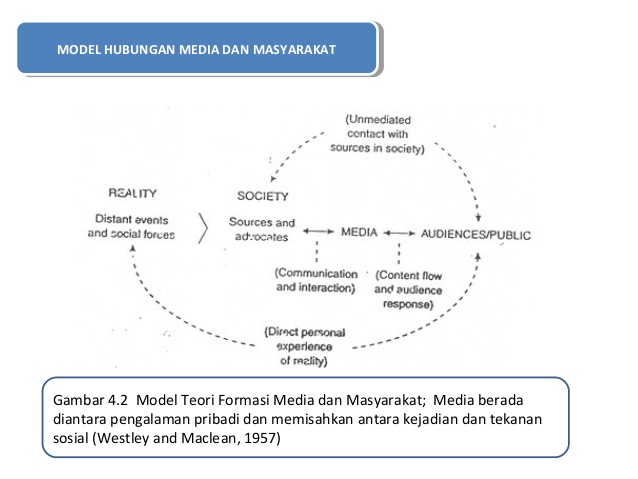 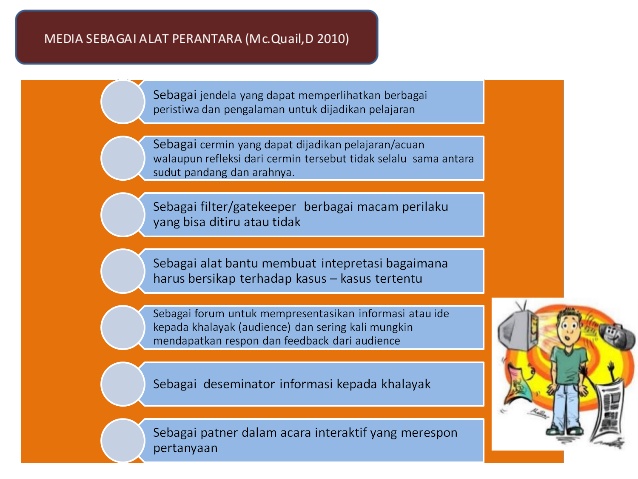 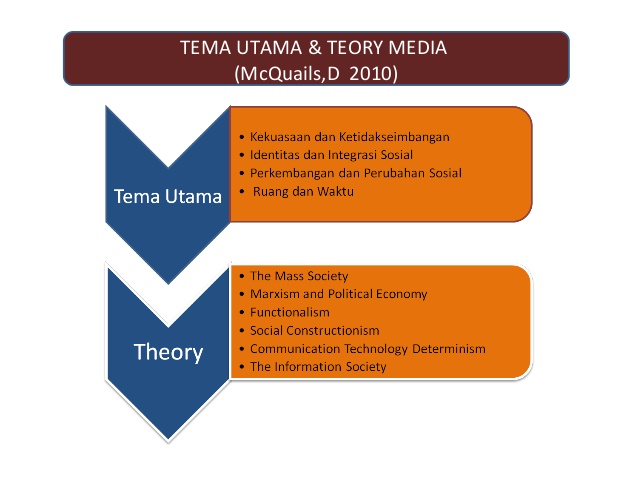 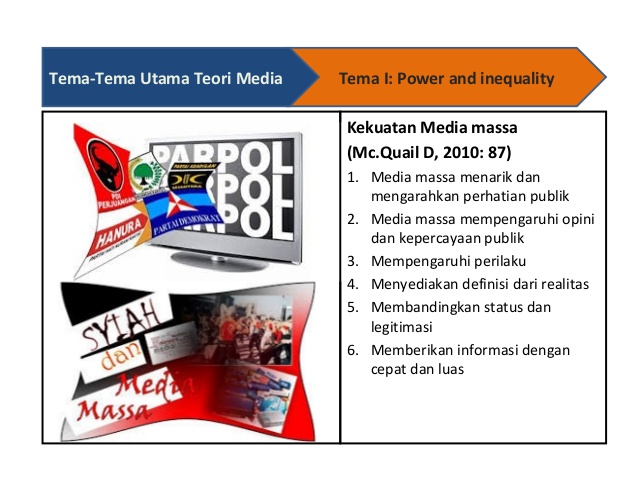 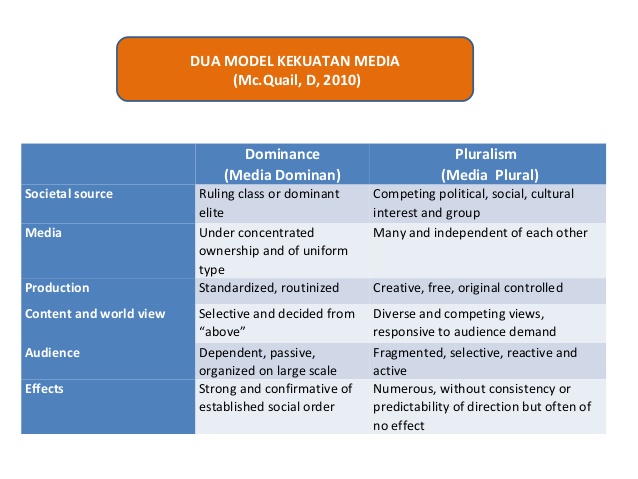 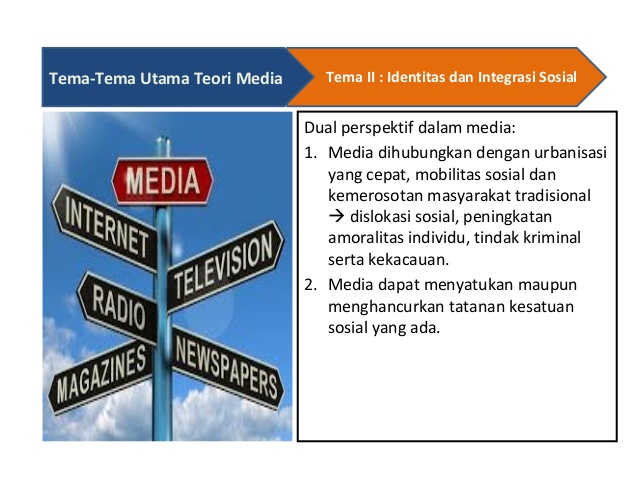 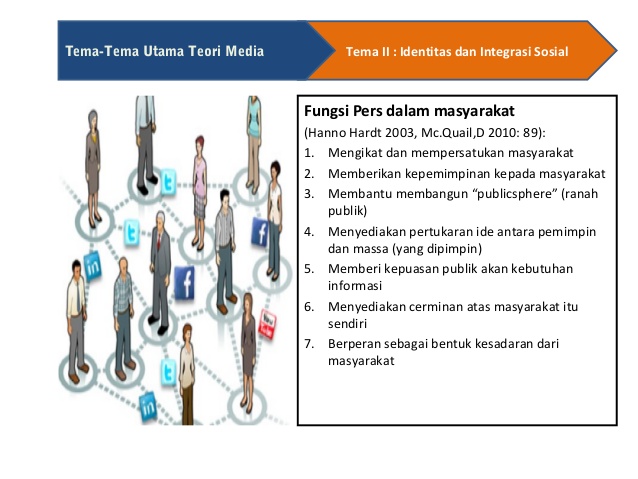 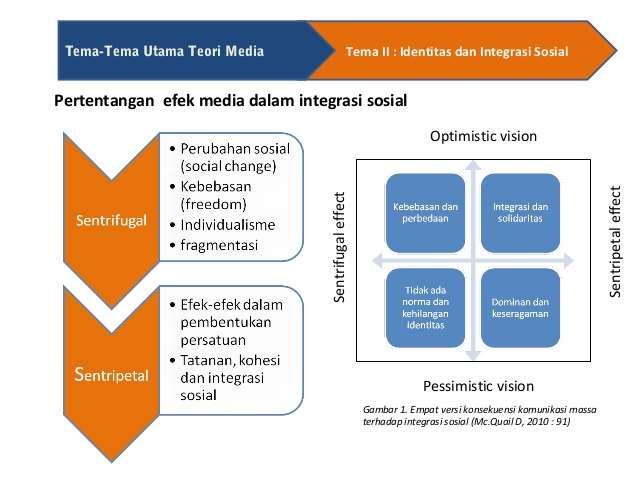 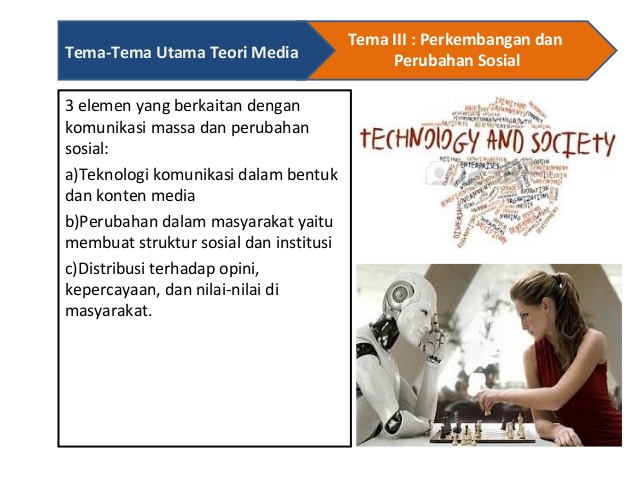 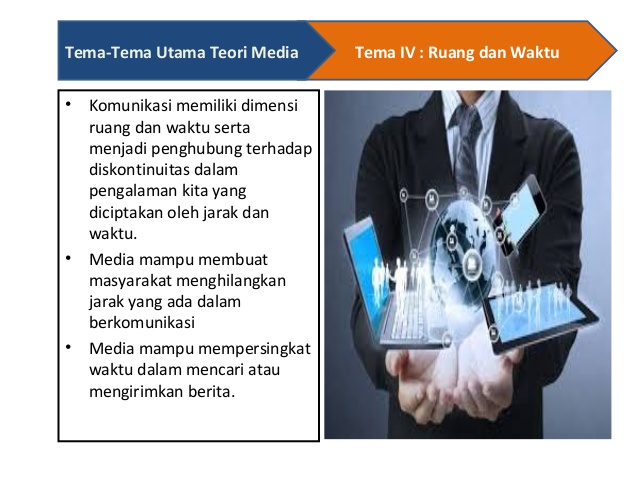 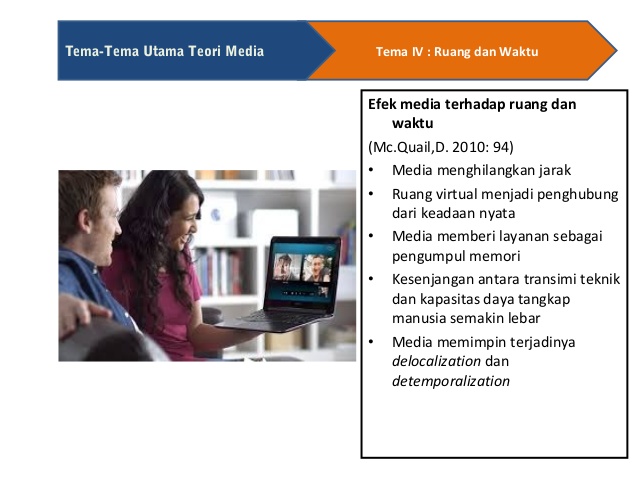 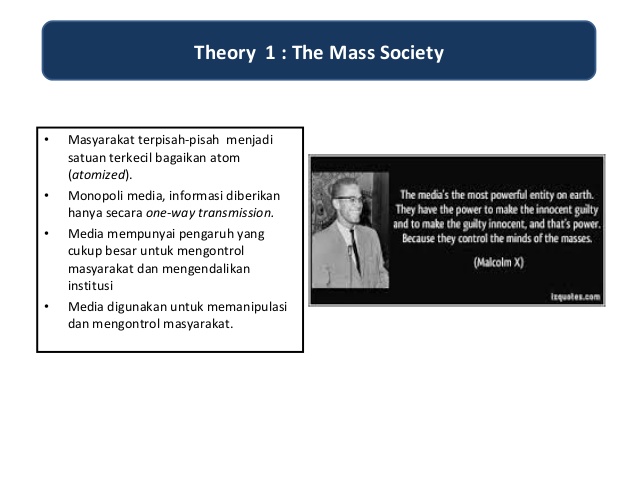 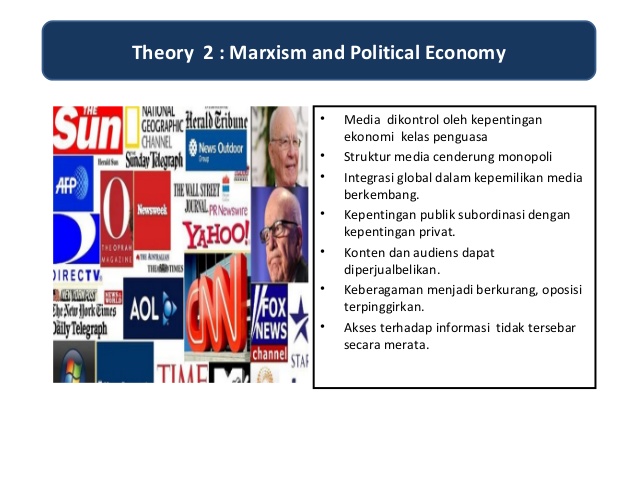 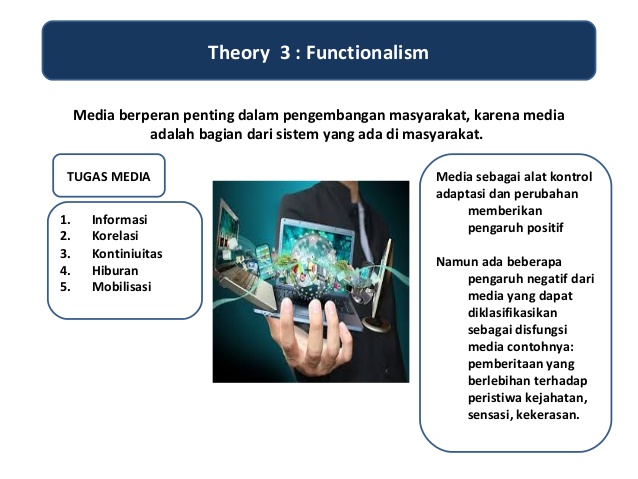 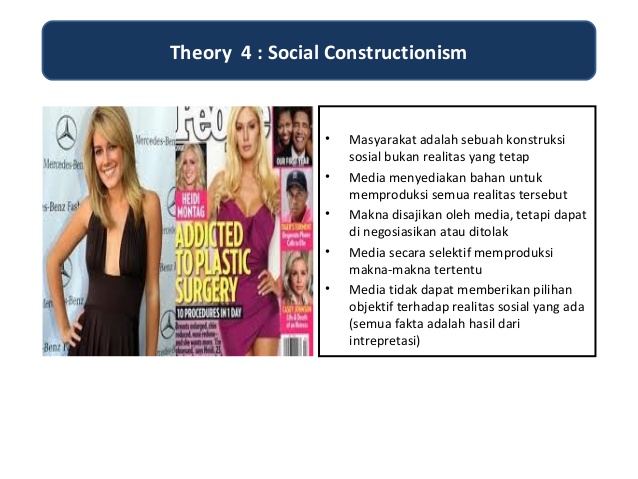 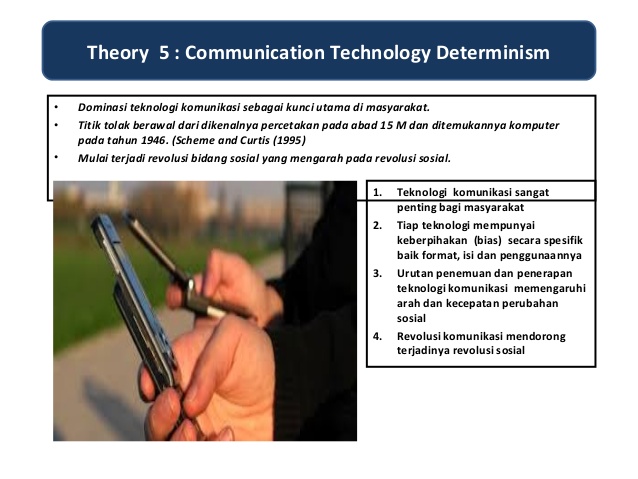 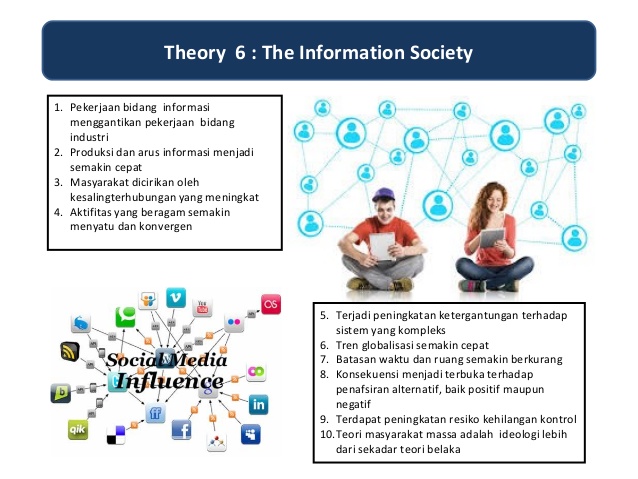